СКАЗКИ - ШУМЕЛКИ
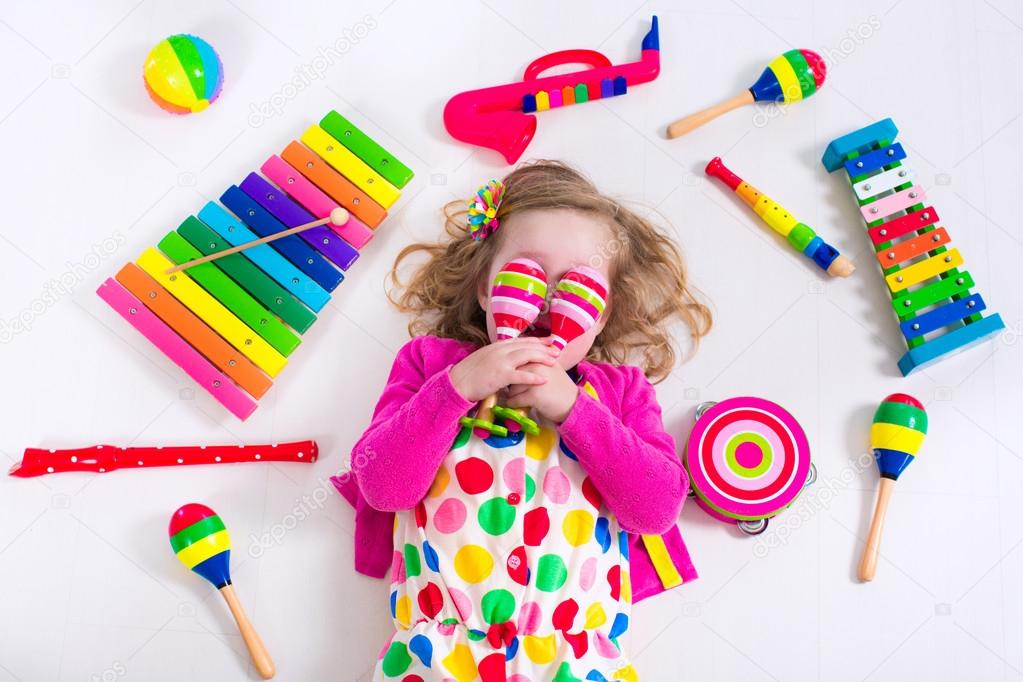 Цель: Развивать у детей дошкольного возраста воображения, фантазии, коммуникативных навыков, природных способностей.
Развивающие задачи:- Способствовать развитию метроритмического чувства, мелкой моторики рук.- Способствовать приобретению элементарных навыков подыгрывания на ударно-шумовых музыкальных инструментах.- Способствовать развитию у детей дошкольного возраста воображения, фантазии, коммуникативных навыков, природных способностей.Образовательные задачи:-  Знакомить с разновидностями детских элементарных музыкальных инструментов, овладение приемами игры на них.- Формировать представления о выразительной сущности элементов музыкальной речи и средств музыкальной выразительности, освоение нотной грамоты.-  Способствовать пробуждению интереса к творческому музицированию и инструментальной деятельности.Воспитательные задачи:- Воспитывать любовь к музыкальному искусству посредством игры на музыкальных инструментах.- Воспитывать в детях чувство понимания прекрасного через музыкальное искусство.
Формы работы с шумовыми инструментами§  Игра под фонограмму, подбор ритмического аккомпонимента детским песенкам.§  Импровизация звуковых картин на заданную тему.§  Звуковая иллюстрация стихов.§  Сказки-шумелки.
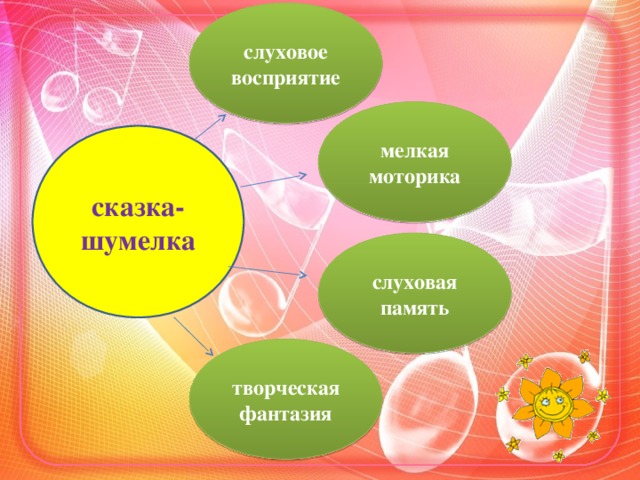 Сказки – шумелки помогут педагогам и родителям обеспечить в игровой форме разностороннее развитие детей 2-5 лет.   Дети реализуют свои представления, образы в шумах, звуках, ритмах в игровом сказочном оформлении, что всегда сопровождается положительными эмоциями.   Совместное музицирование и игровая деятельность взрослого и детей формирует навыки общения.  Развивается слух детей, они различают даже небольшие оттенки звучания: громкости, продолжительности, высоты, тембра, акценты и ритмы.  Развивается слуховая память, дети учатся внимательно слушать и быстро реагировать на отдельные слова сказок.  Формируются навыки сотрудничества сотворчества. Развивается выдержка.
РЕКОМЕНДУЕМЫЕ ИНСТРУМЕНТЫ  металлофон ксилофон деревянные ложки барабан бубен трещотка треугольник колокольчик тон-блок /рубель большая тарелка маленькие тарелочки коробочка (деревянная) погремушка/маракасы бубенчики или колокольчик целлофан расчёска трубка с фольгой платяная щётка гитара или леска – струна.
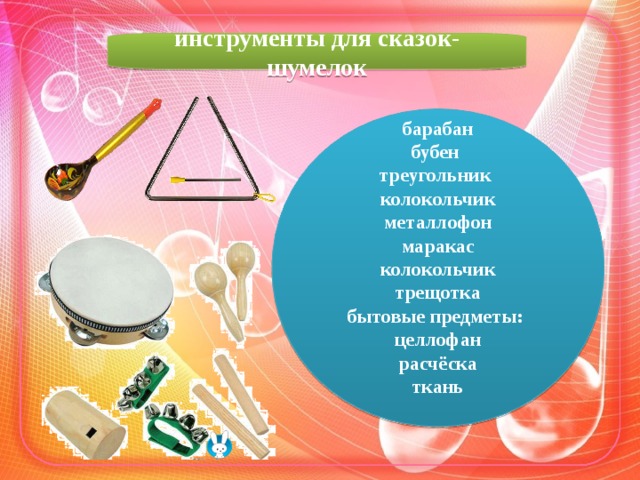 «Мышиная история»Осенью мышки весь день бегали туда и сюда, собирая запас на зиму.ПОБАРАБАНИТЬ ПАЛЬЧИКАМИ (по барабану)И вот, наконец, с неба стали падать красивые белые снежинки.МЕТАЛЛОФОН (или треугольник)Они покрыли замёрзшую землю пушистым белым одеялом, и вскоре на этом снегу появились маленькие следы мышиных лапок.ТРЕУГОЛЬНИКМыши попрятались в свои норки, где у них было очень много еды.Они грызли орешки,ДЕРЕВЯННЫЕ ЛОЖКИ,Грызли зёрнышкиРУБЕЛЬ (или расчёска)И устраивали себе из соломы тёплые гнёздышки.ШУРШИМ МАРАКАСАМИОсобенно они любили лакомиться сладкими корешками.ЦАРАПАЕМ ПЛАСТИК БАРАБАНА (ИЛИ ДОЩЕЧКУ)А снаружи на землю каждый день падал снегМЕТАЛЛОФОН (или ложечкой по бокалам)Шумел ветер,ДУДИМ В БУТЫЛКУИ над мышиными норками намело большой-большой сугроб.Но мышкам было очень хорошо под снегом в тёплых норках.КСИЛОФОН (или барабаним пальчиками по пустой коробке)
Примеры литературных произведений. - Времена года.Весна спешит, ручей журчит, -ксилофонНа сосульке капелька блестит, - льётся вода из лейки в тазА поутру щебечут птички,Как будто все на перекличке! - свистулькиА летом солнышко палит,Ребят на реченьку манит,Им весело плескаться, - шлепки по воде рукамиВодичкой обливаться!Но, вдруг, раздался страшный гром! - бой большого барабанаСорвался дождик, и бегом вприпрыжку,Все разбегаются домой! - шлепки по коленкам рукамиОсенью порой тоскливо,Идет дождик проливной, -пальцами по барабануА листья шуршат так красиво, -сминать руками бумагуИ в лес нас зовут за собой!Зимой злая вьюга кружится,Снег под ногами хрустит, -сминать фольгуМчатся стремительно кони, -деревянные ложкиСлышится топот копыт!Звон бубенцов раздаётся, - бубенцы
СПАСИБО ЗА ВНИМАНИЕ!